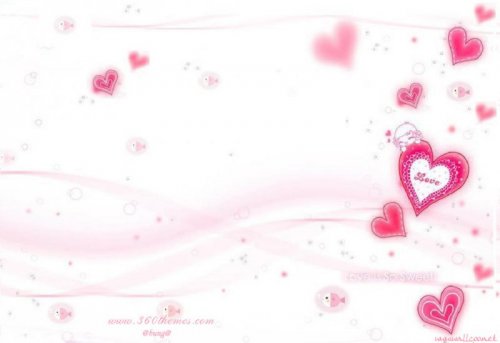 0
Bài 4
GIẢI THƯỞNG TÌNH BẠN (TIẾT 3 + 4)
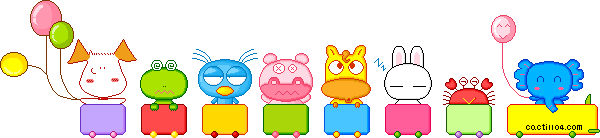 Chọn từ ngữ để hoàn thiện câu và viết câu vào vở
đi lại
đứng dậy
xoạc
Khi học múa, em phải tập     (...)     chân.
4.Viết câu hoàn thiện ở mục 5 (SHS trang 16)
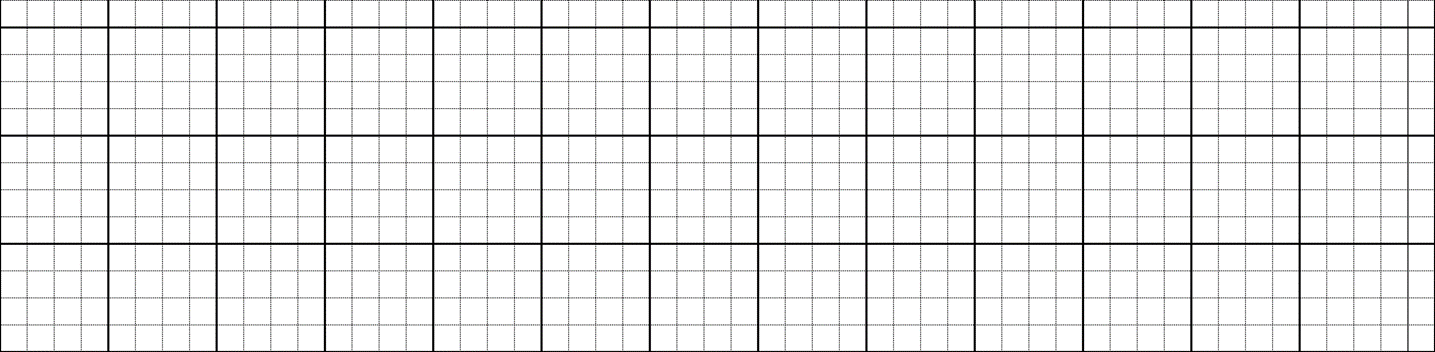 1 ô
Khi hǌ júa, em ιải Ǉập xĲc εân.
.
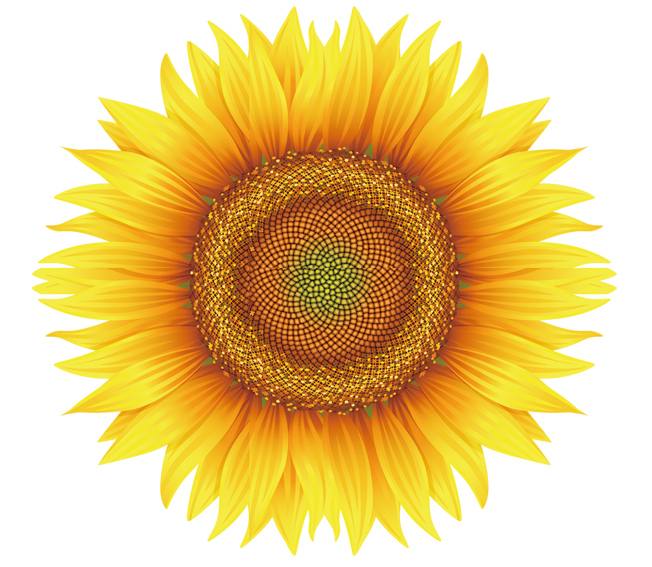 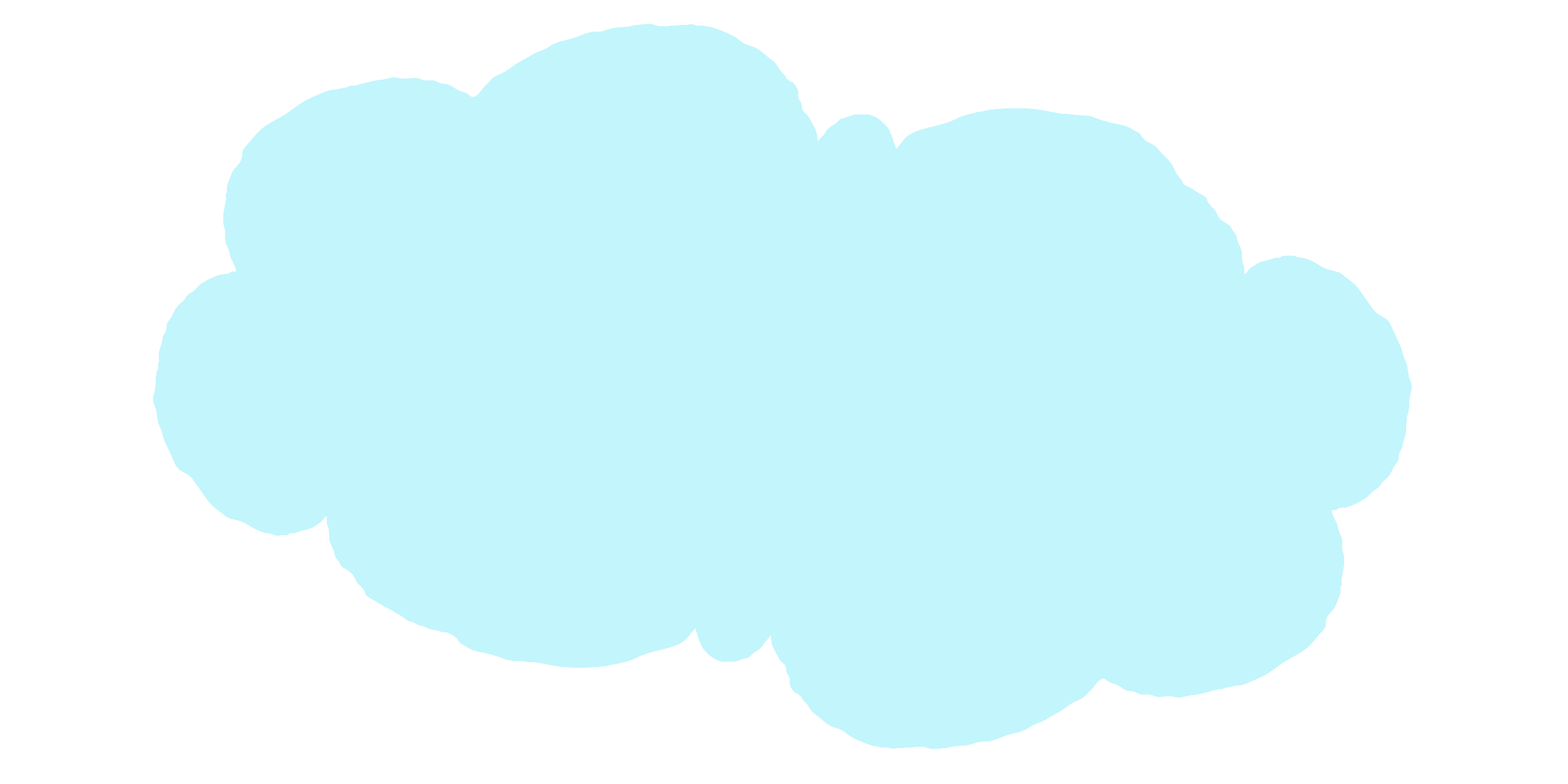 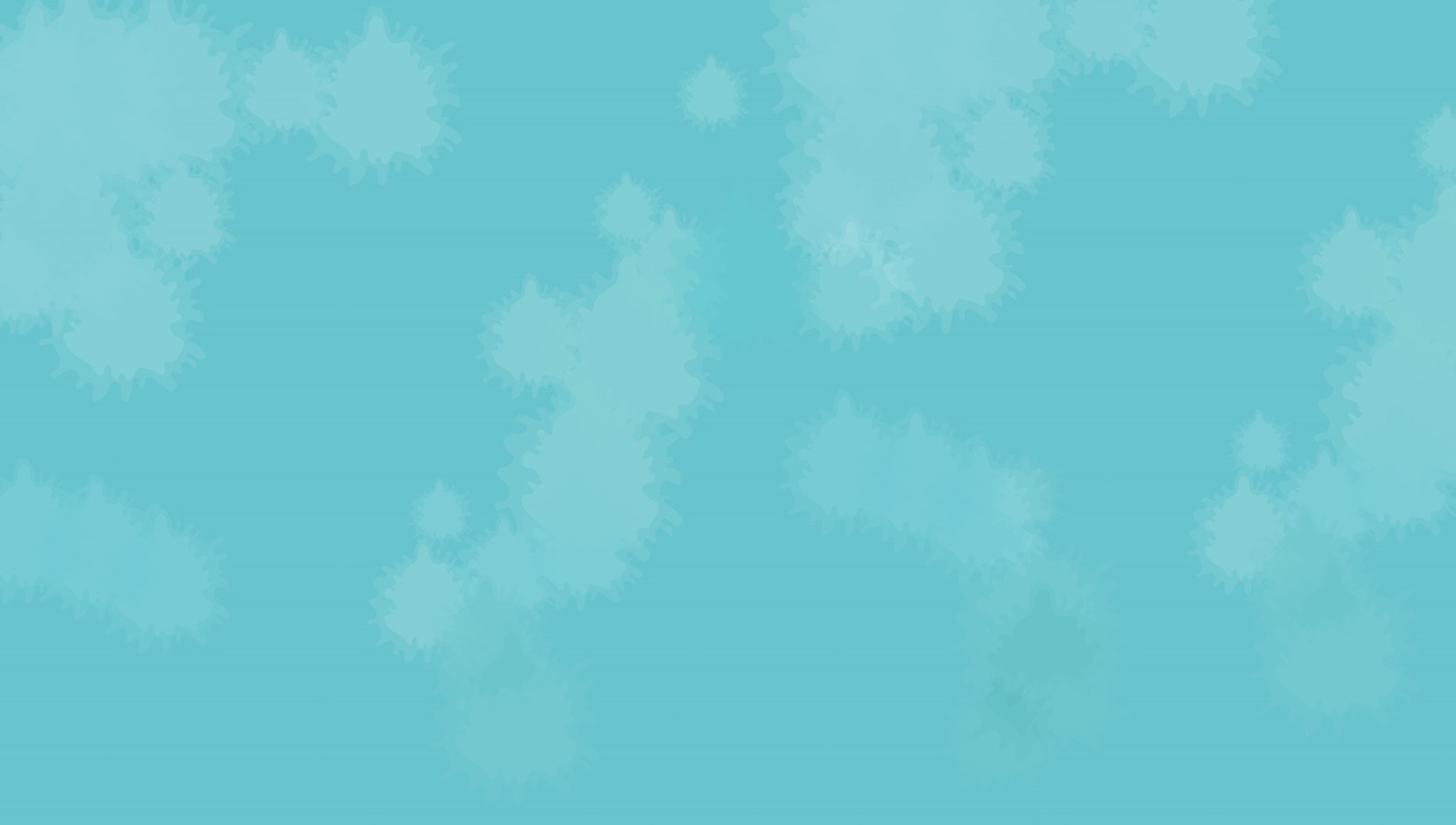 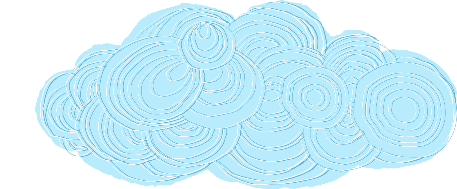 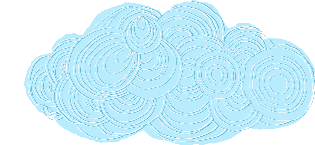 6
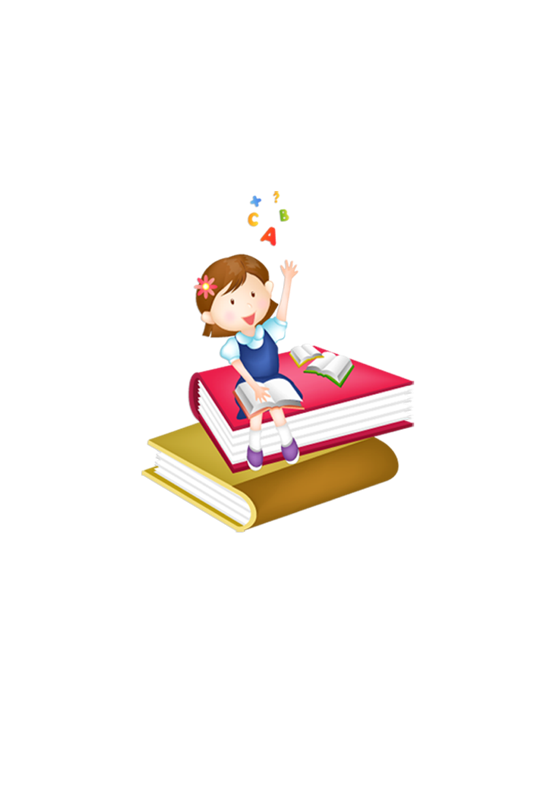 Quan sát tranh
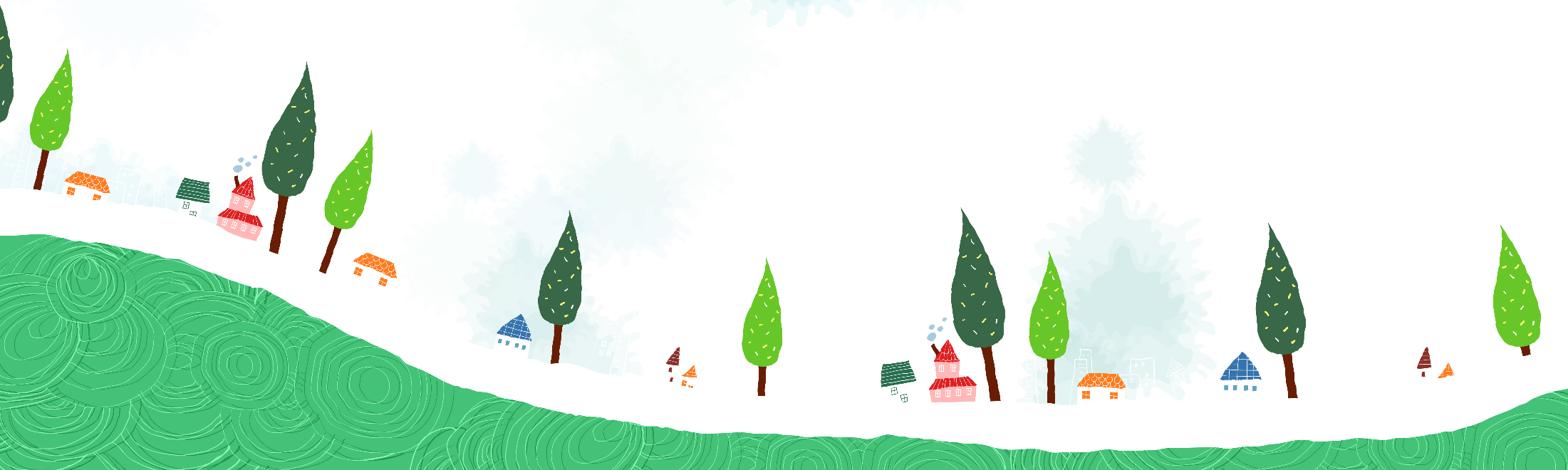 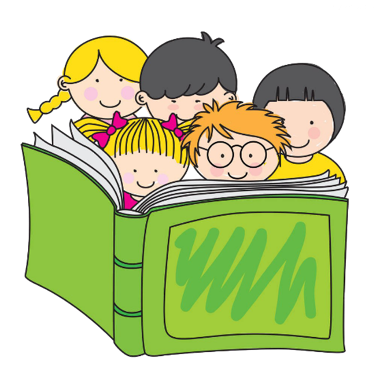 Quan sát tranh và kể lại câu chuyện Giải thưởng tình bạn
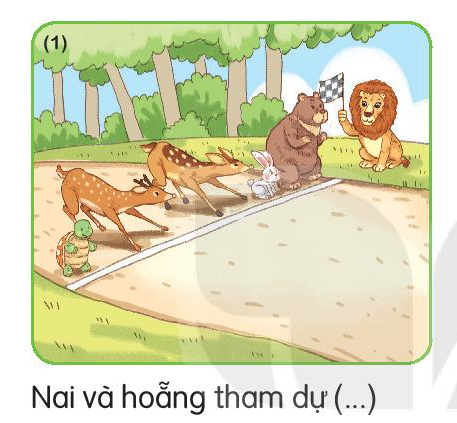 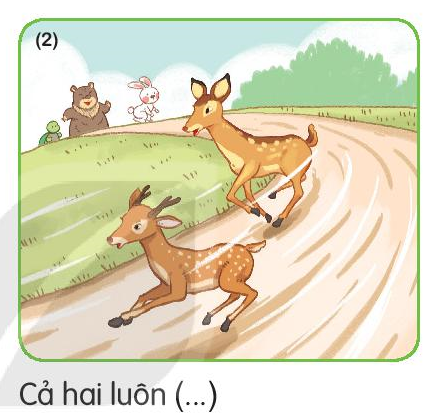 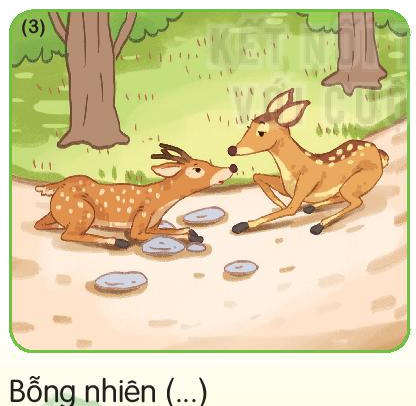 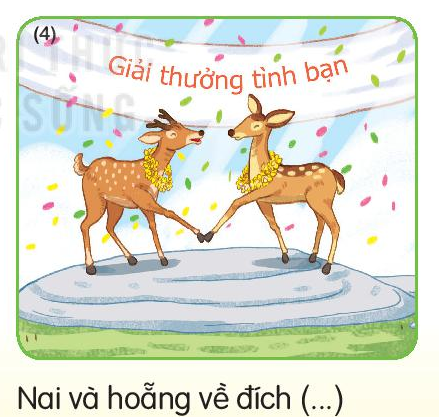 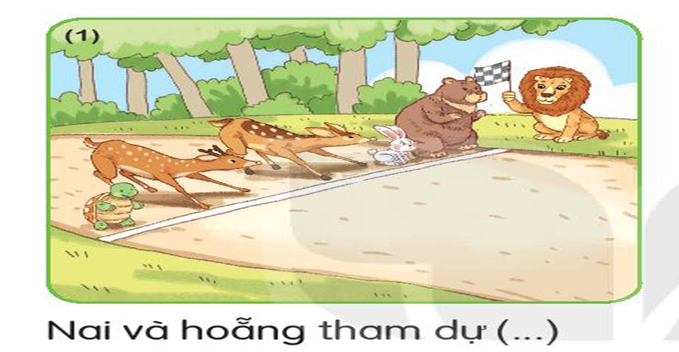 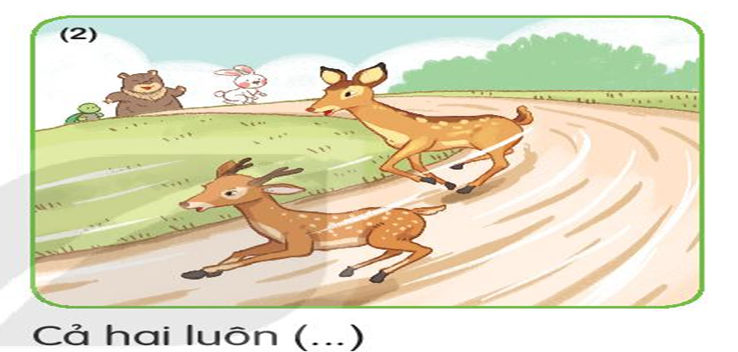 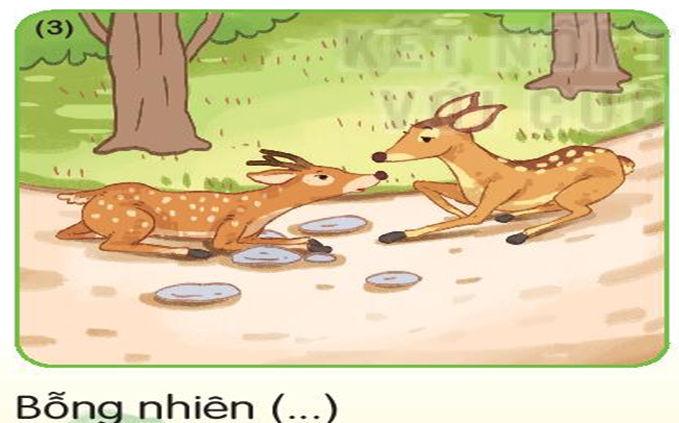 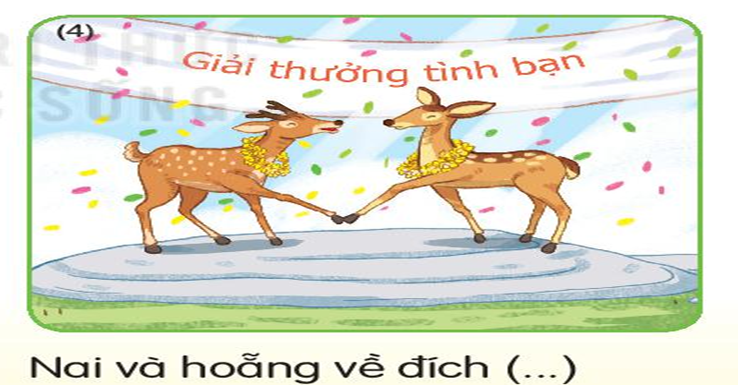 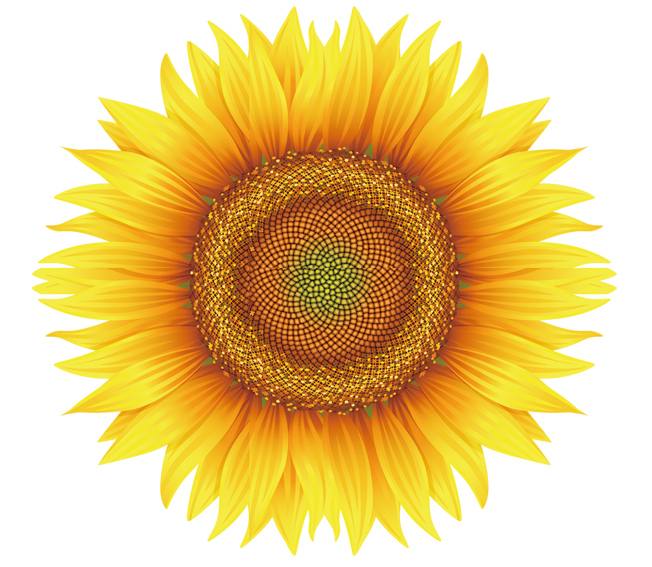 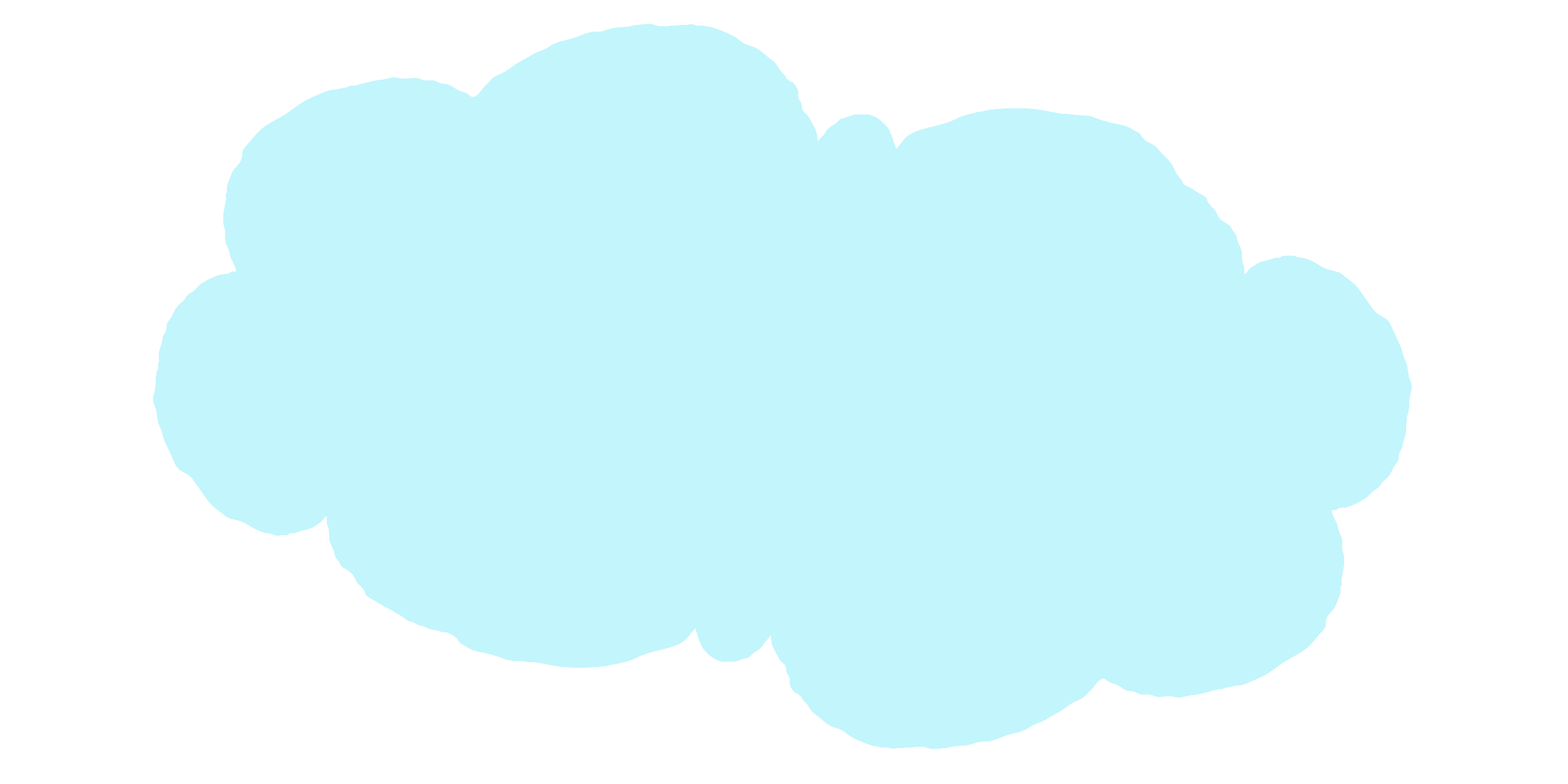 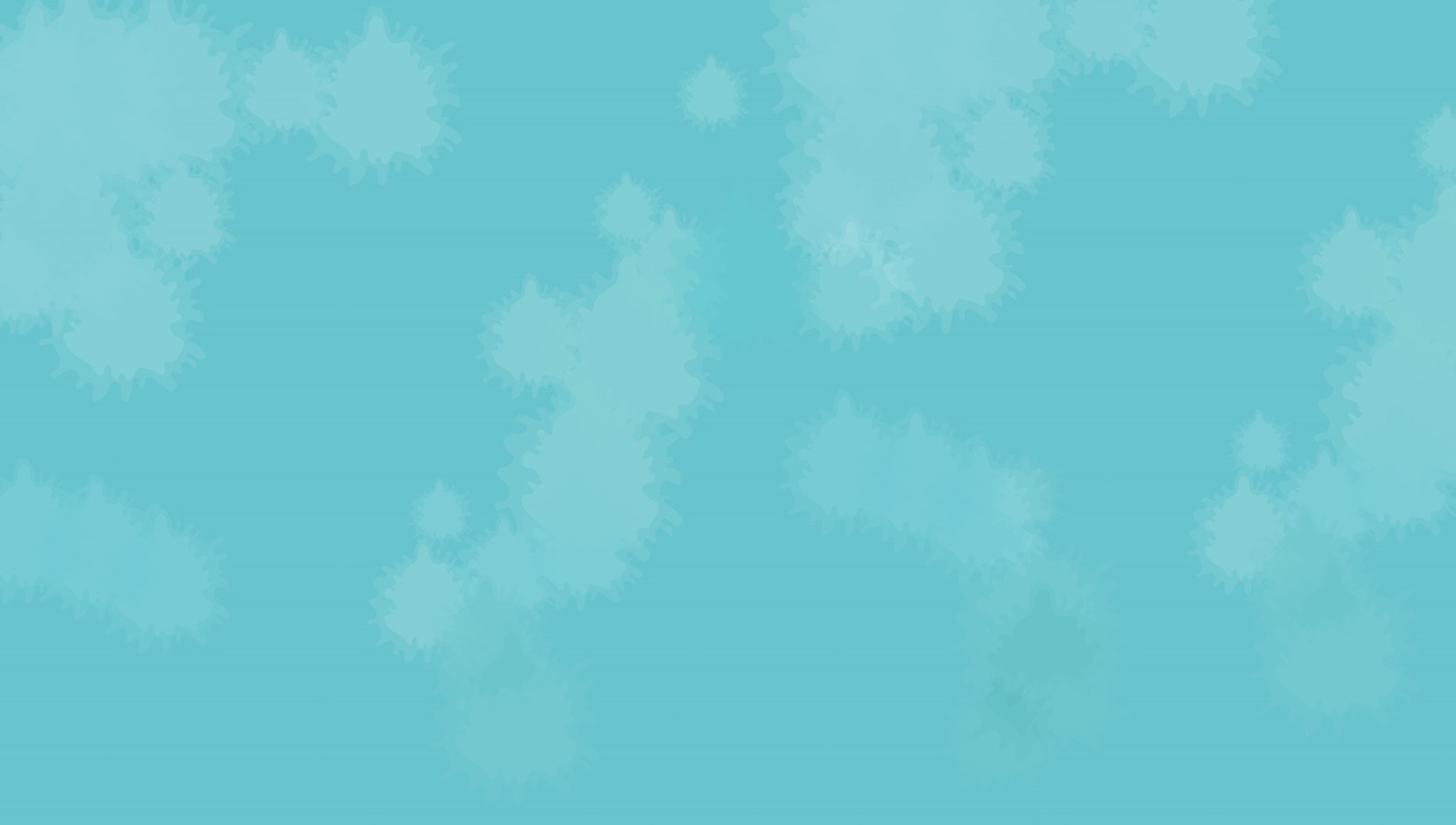 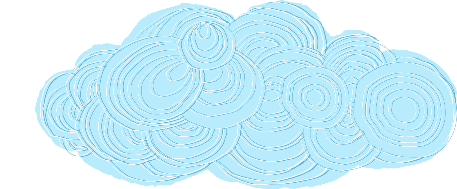 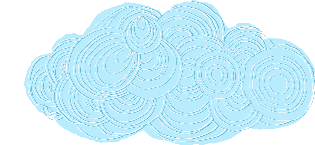 7
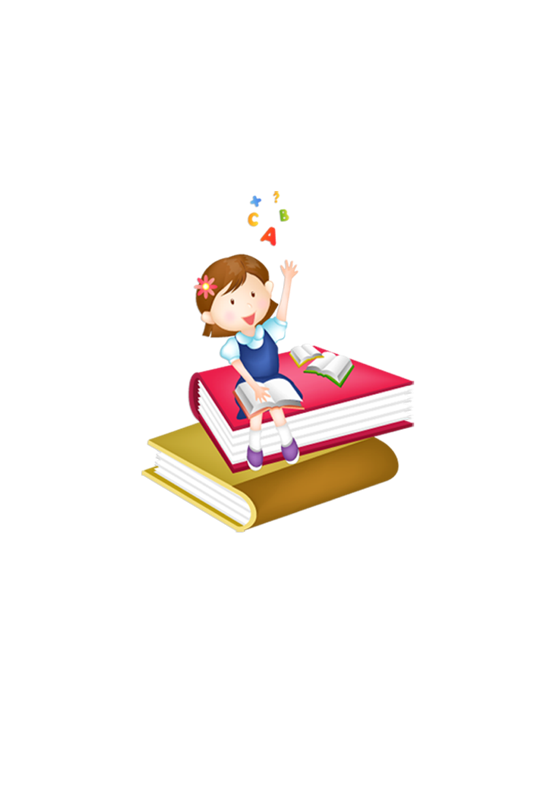 Nghe – viết
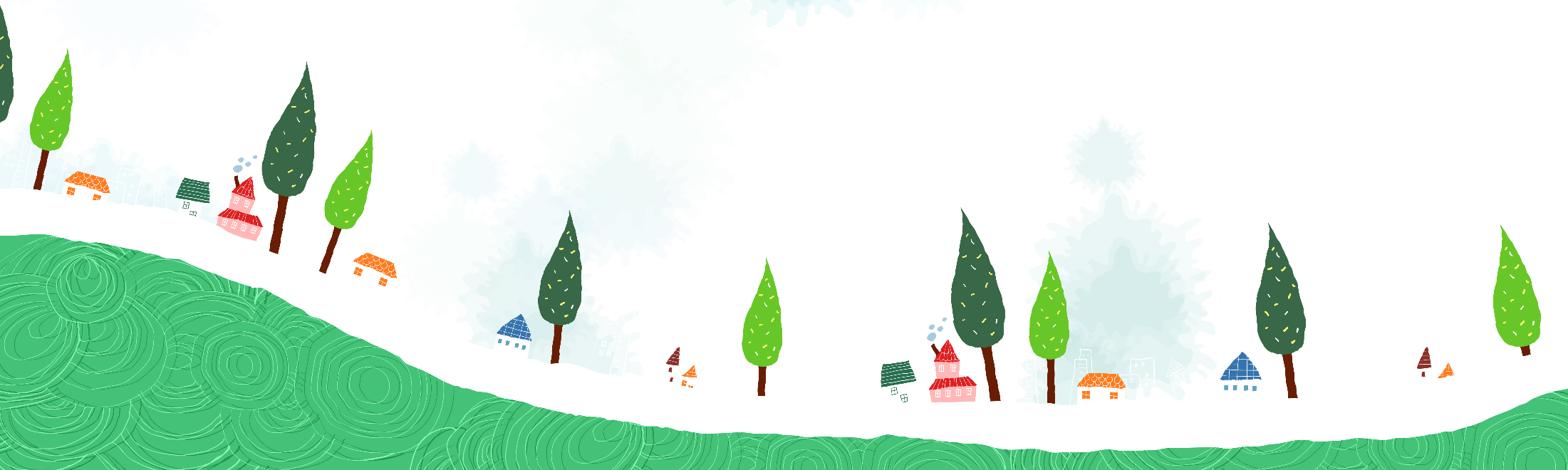 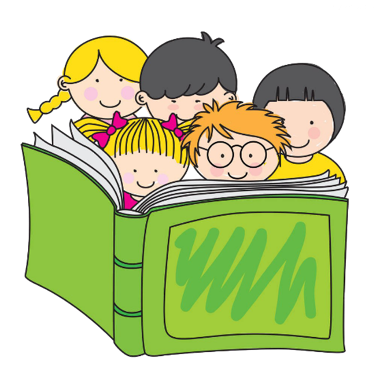 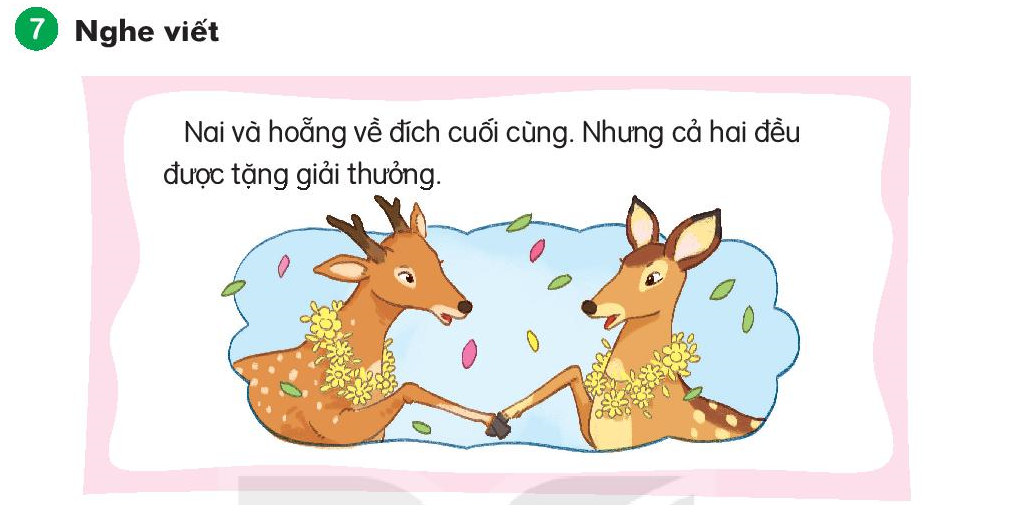 5. Nghe viết (SHS trang 17)
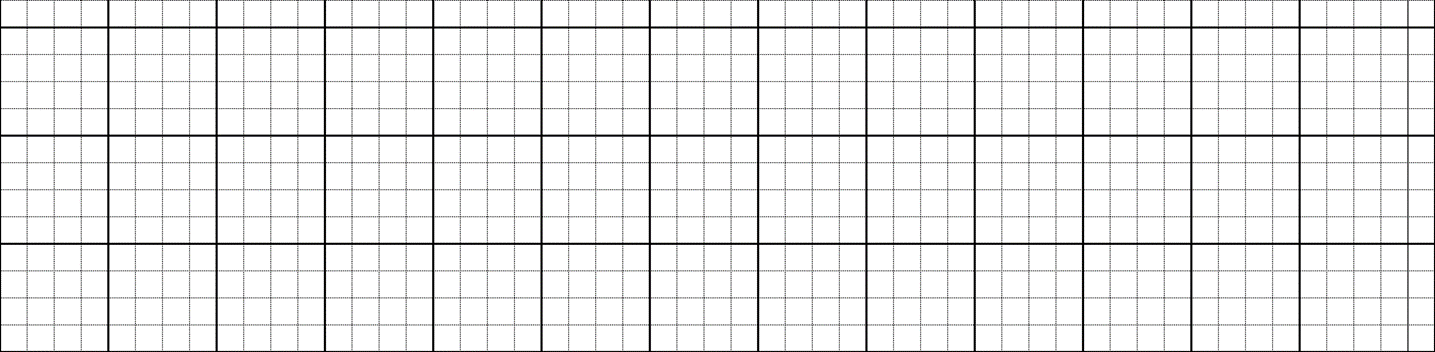 1 ô
Nai và hƋng ωϙ đíε cuĒ cùng. Nǖưng cả
.
hai Αϛu đưϑ Ǉặng giải κưŋg.
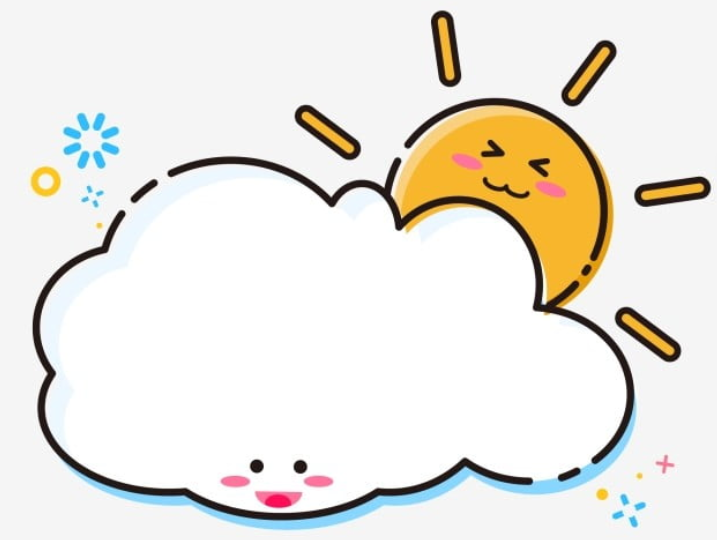 Viết vở
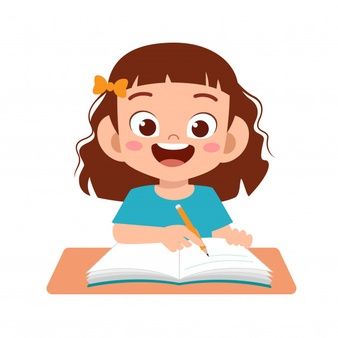 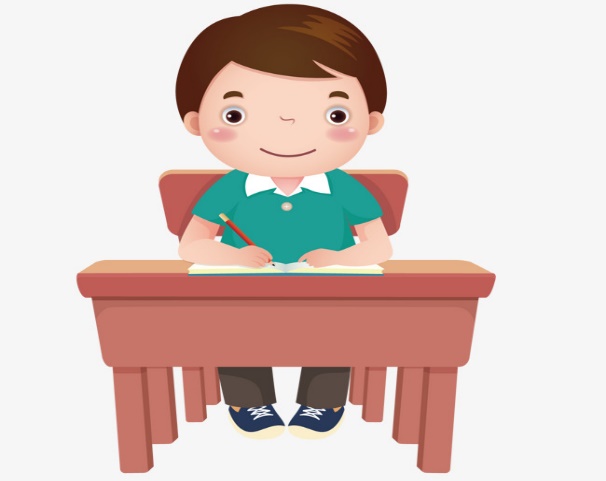 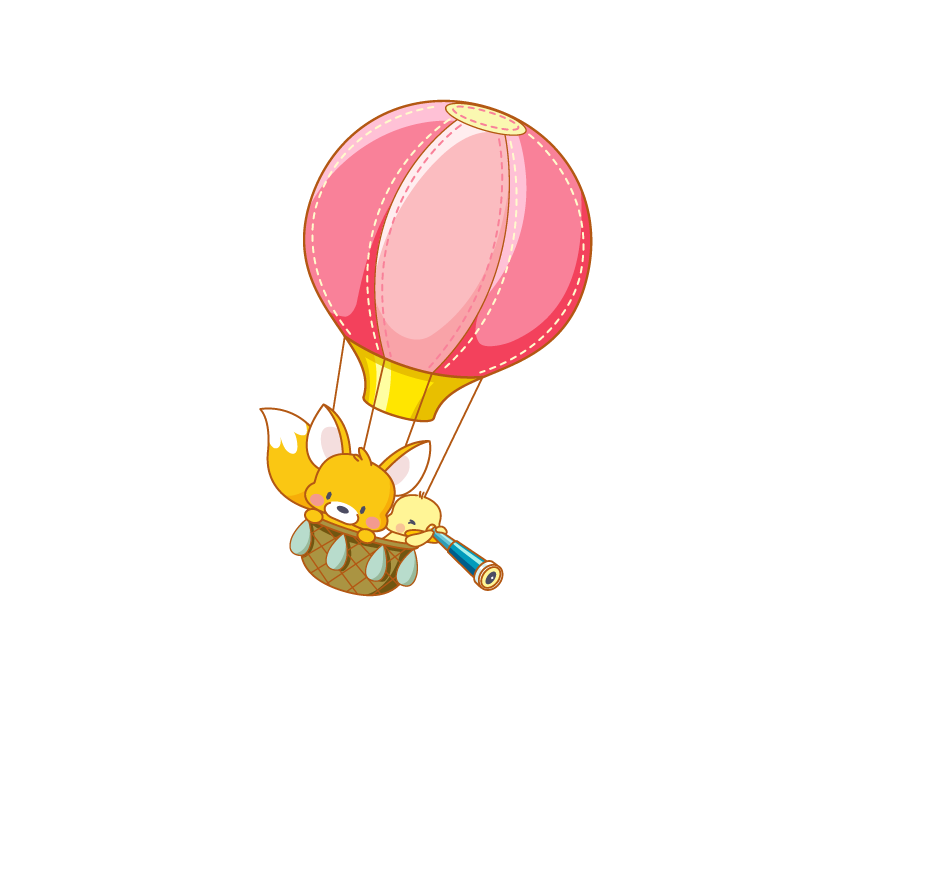 Nghỉ giải lao
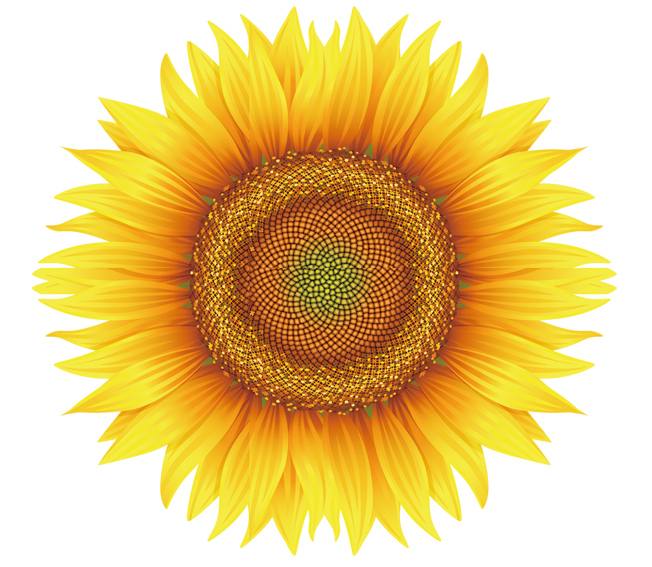 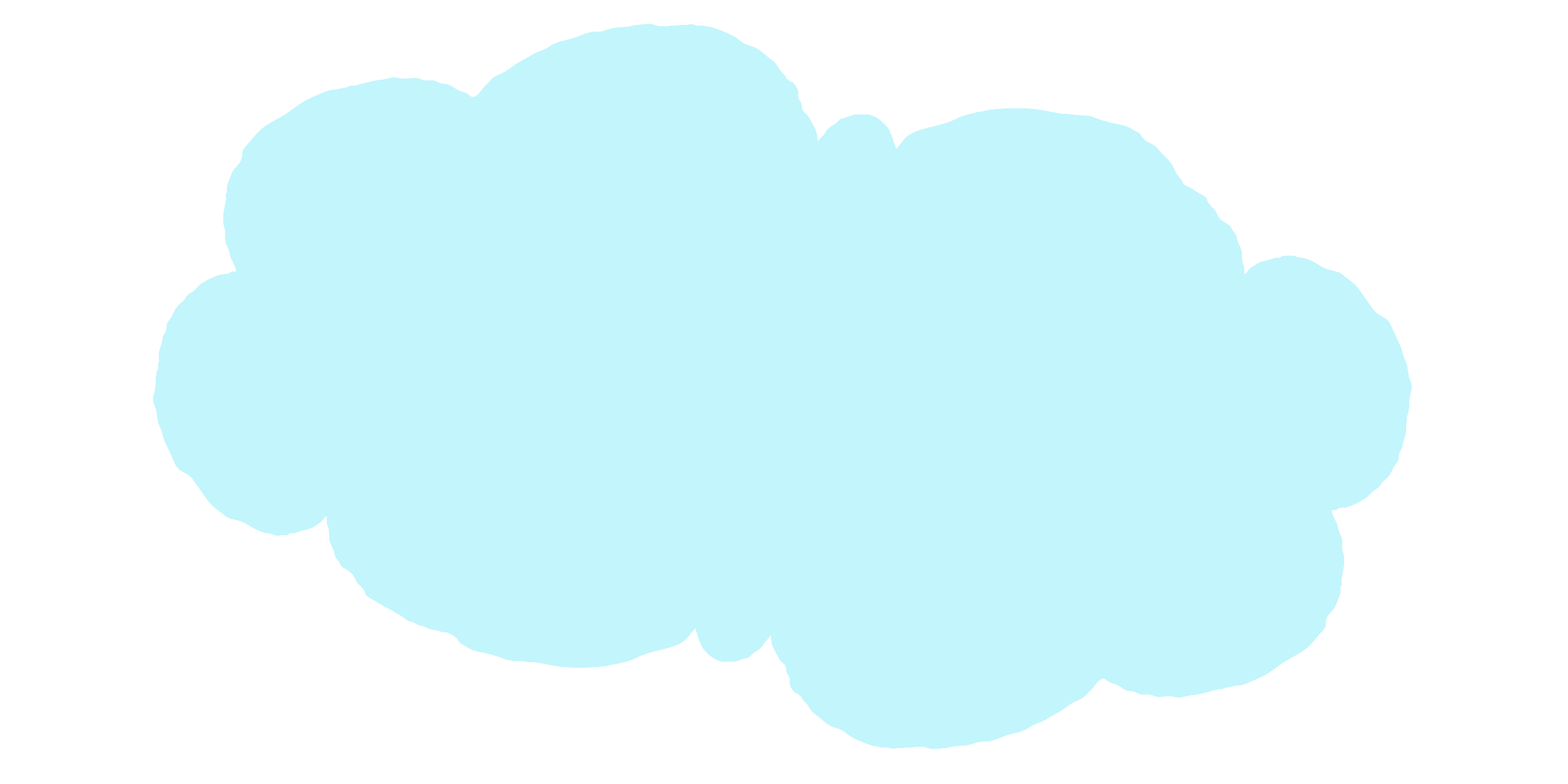 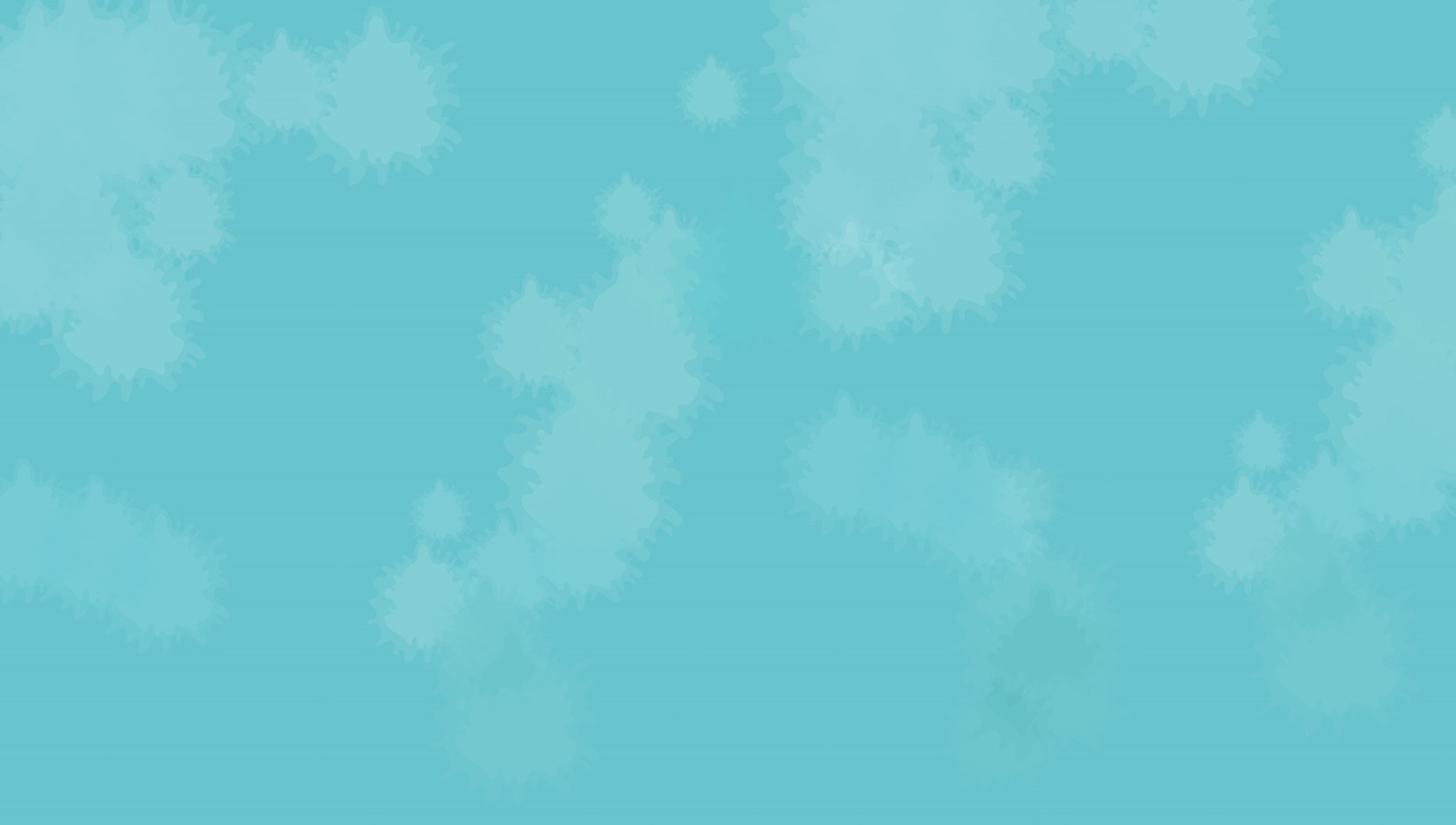 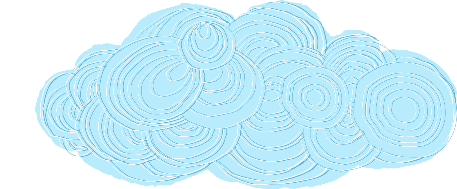 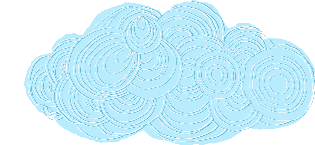 8
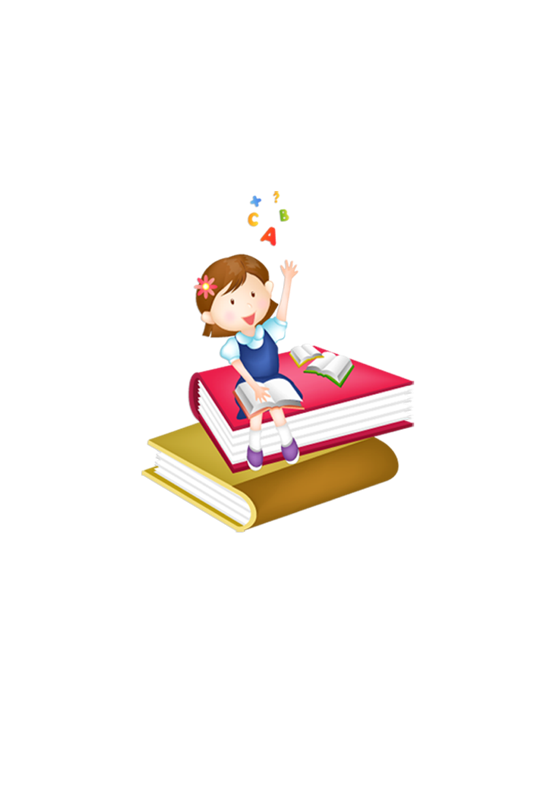 Chọn từ ngữ
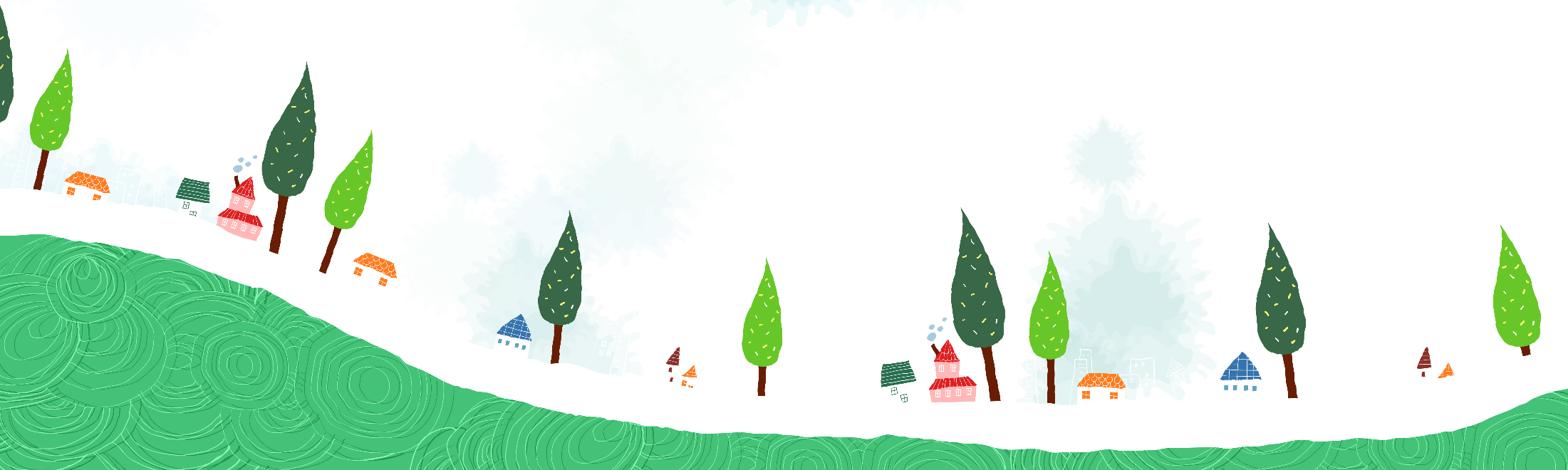 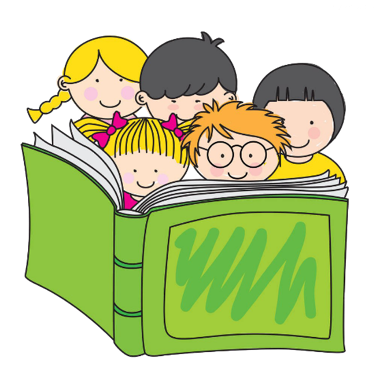 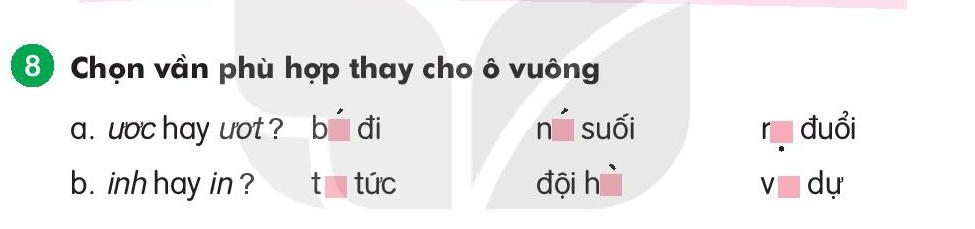 bước đi
nước suối
rượt đuổi
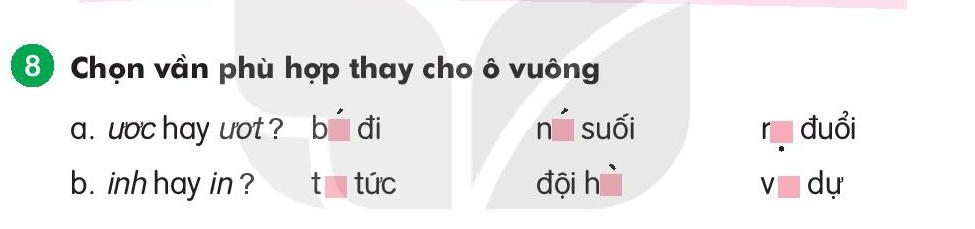 đội hình
vinh dự
tin tức
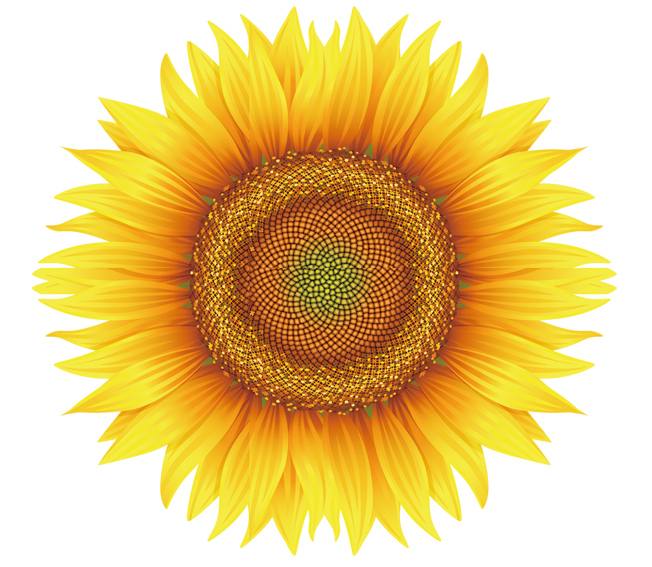 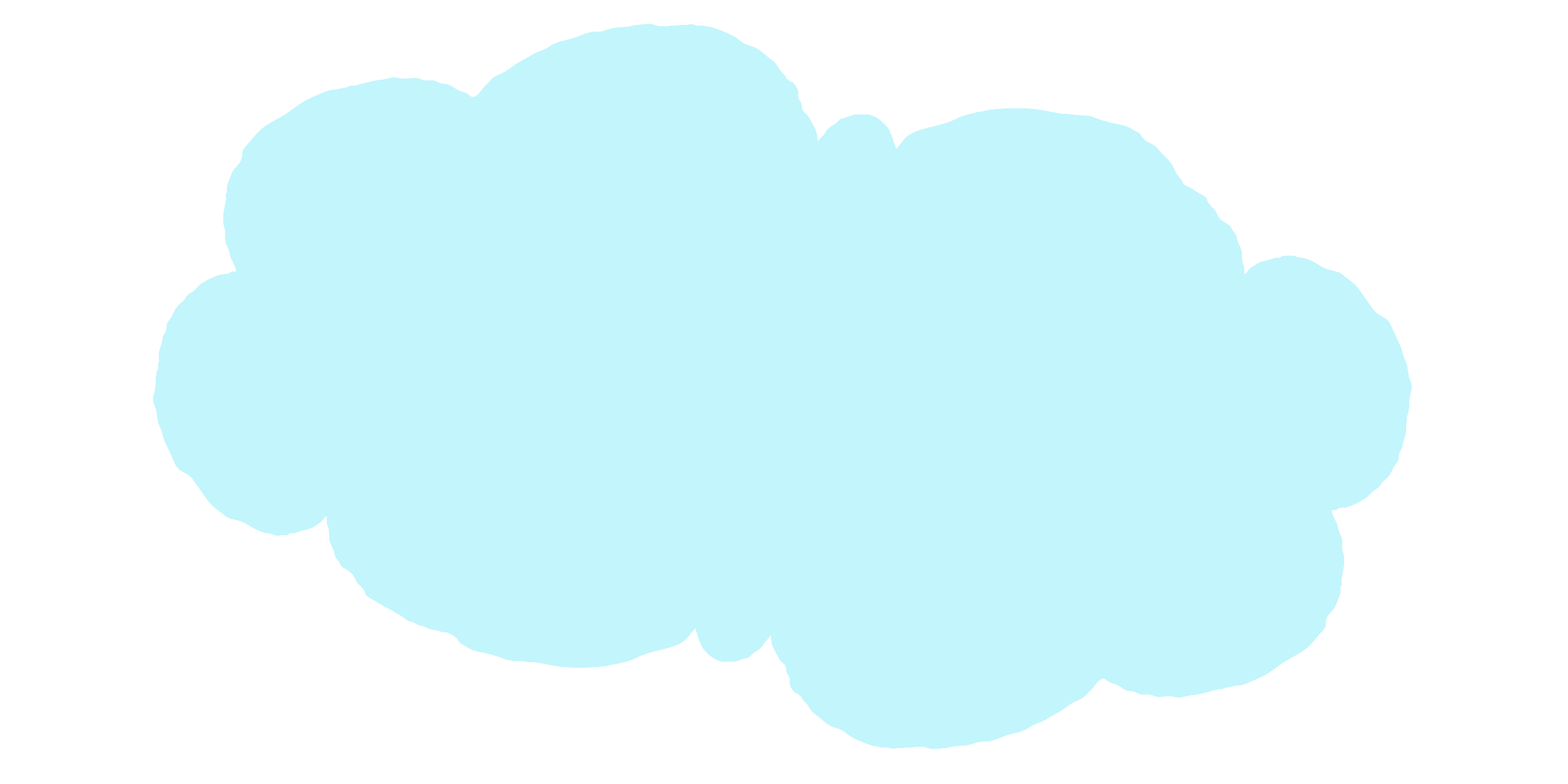 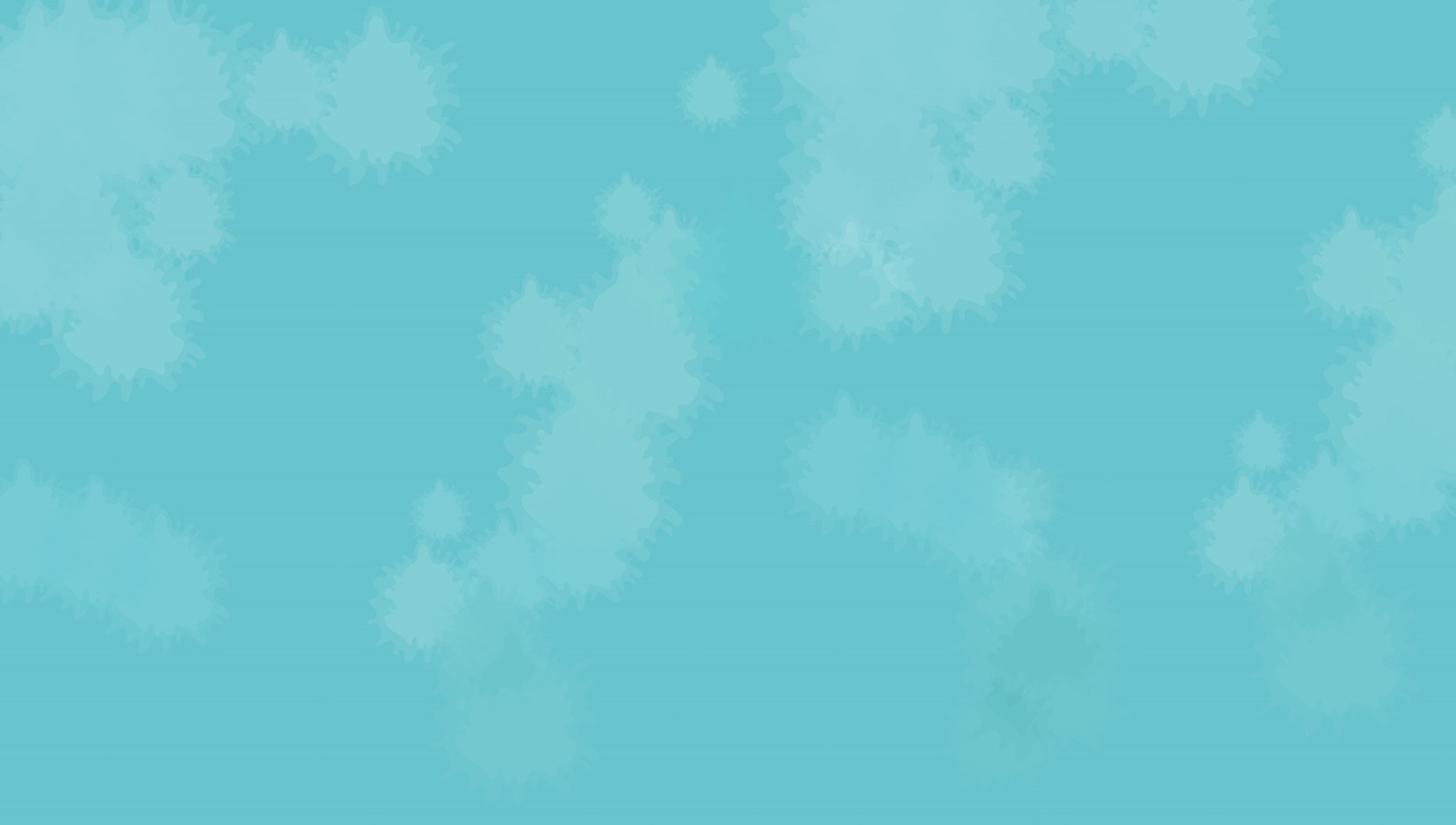 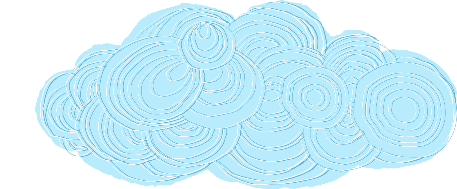 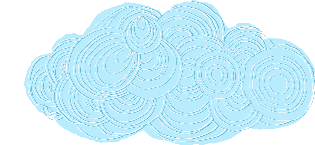 9
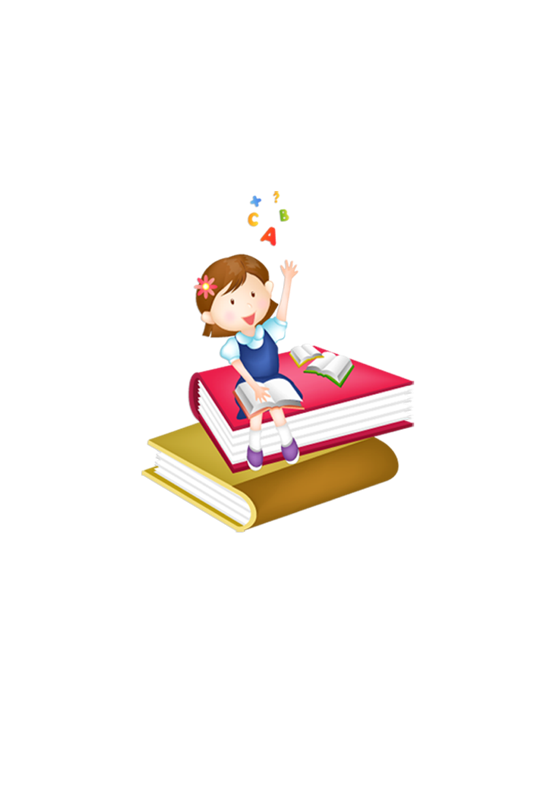 Nói theo tranh
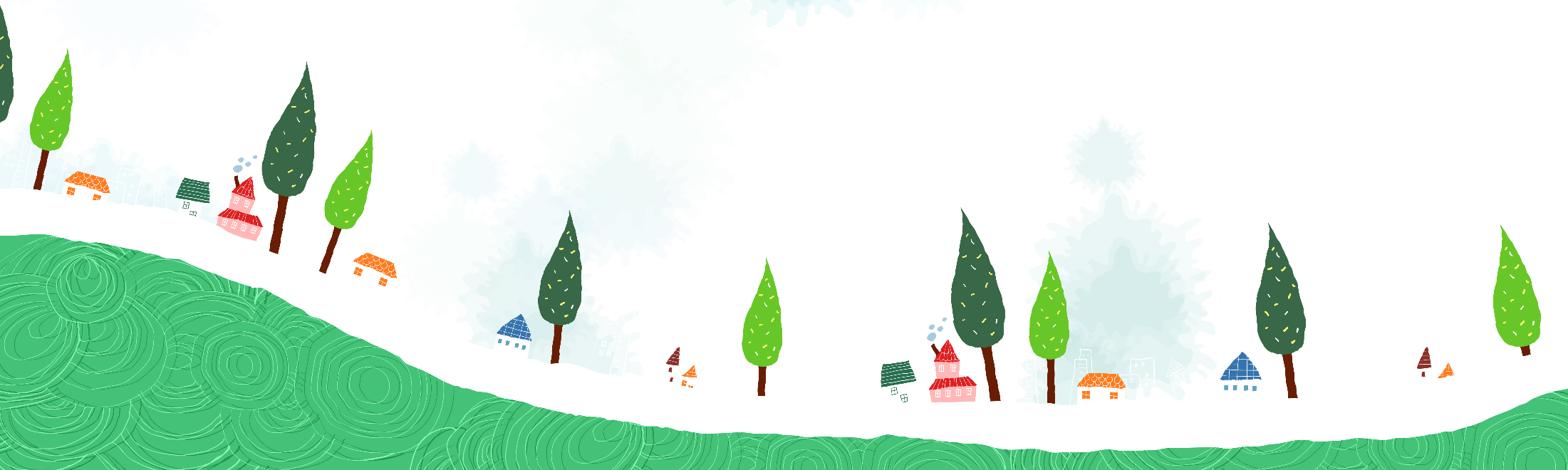 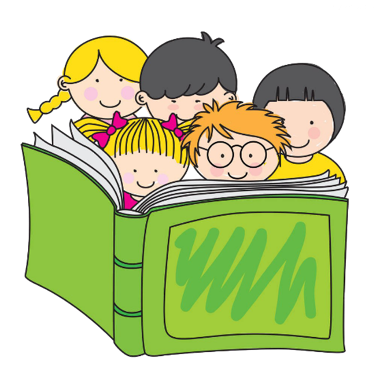 Quan sát tranh và dùng từ ngữ để nói theo tranh
9
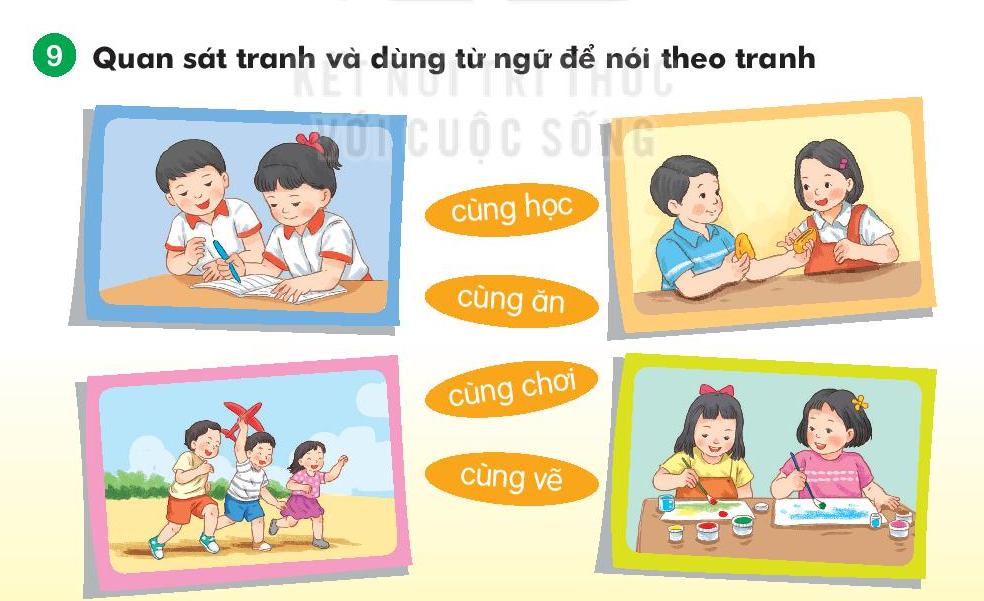 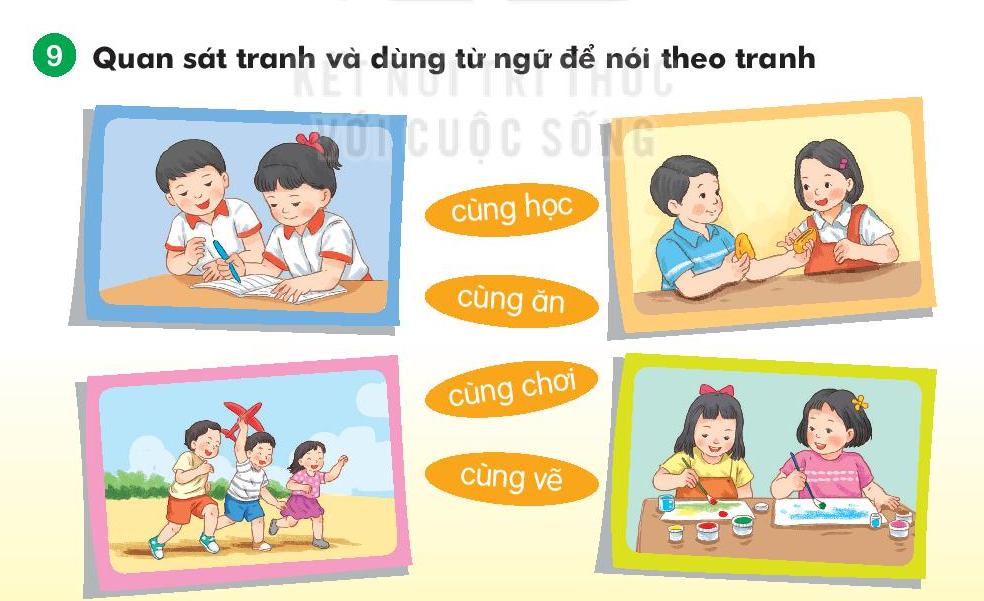 cùng học
cùng ăn
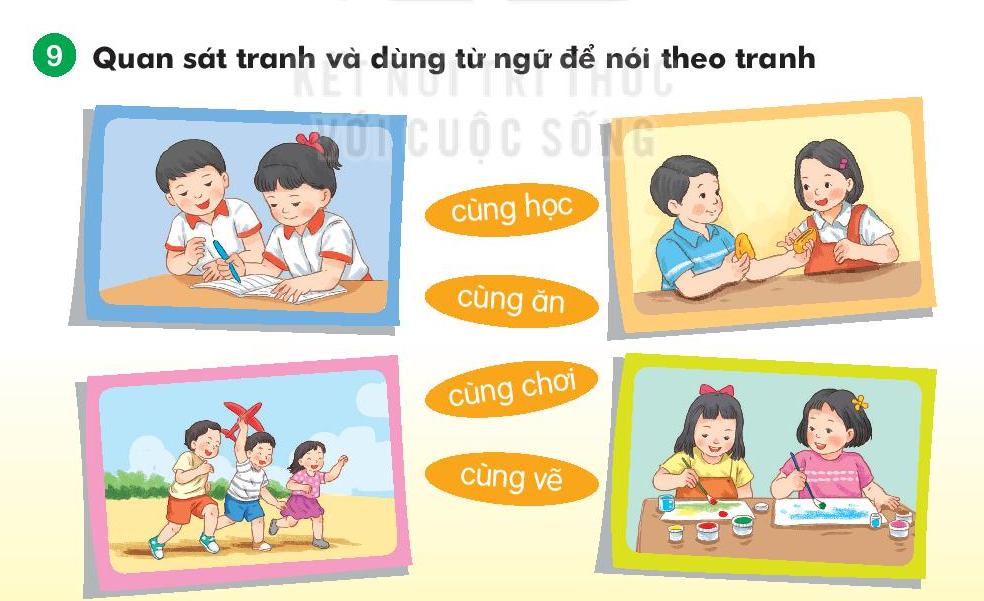 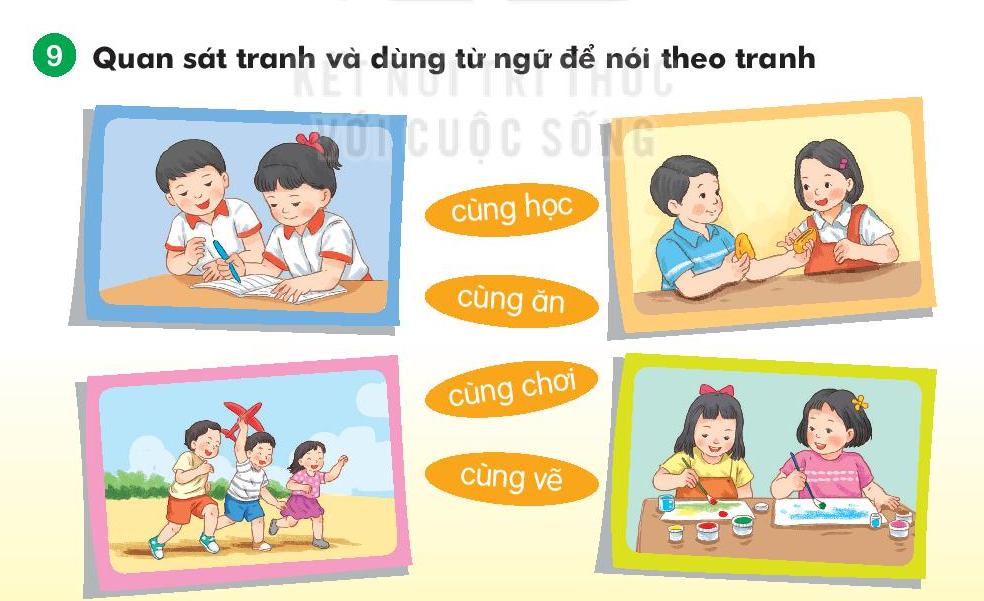 cùng chơi
cùng vẽ
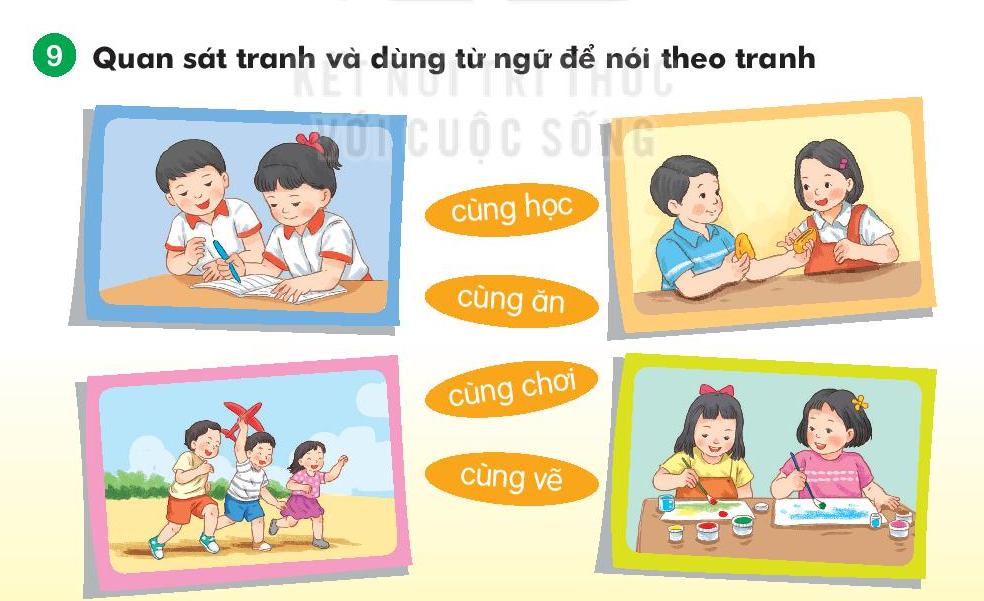 cùng học
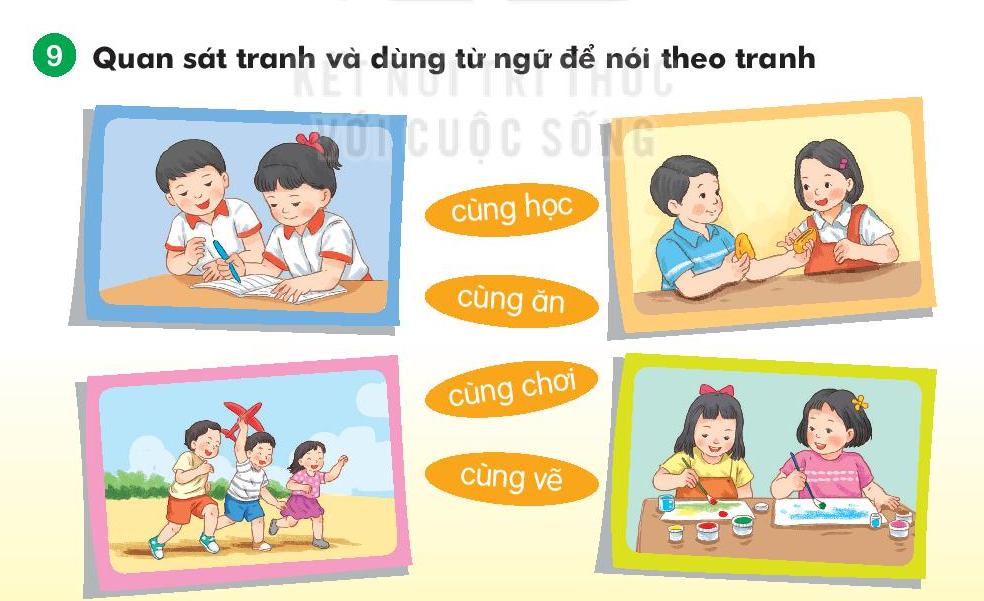 cùng ăn
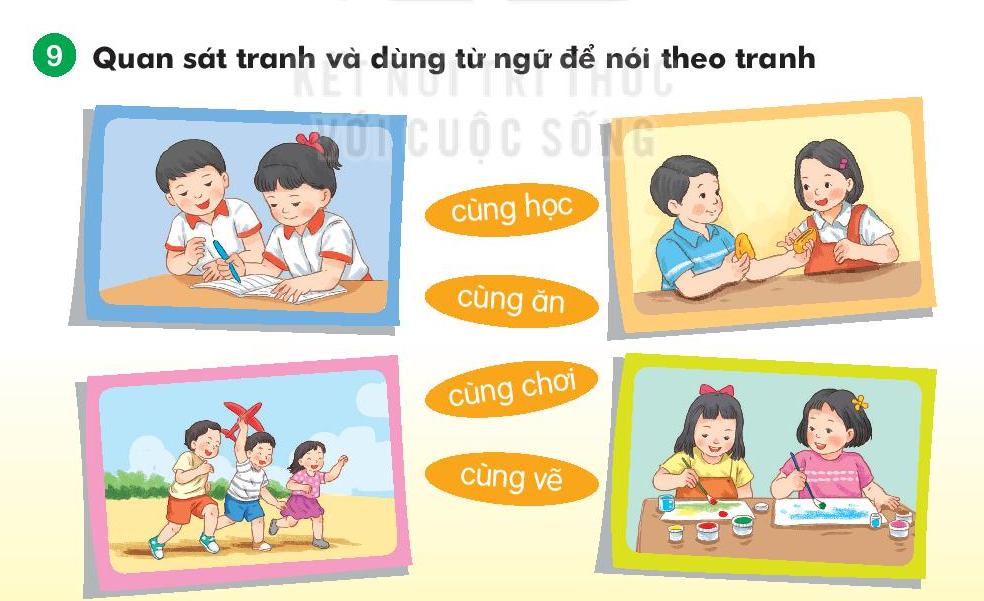 cùng chơi
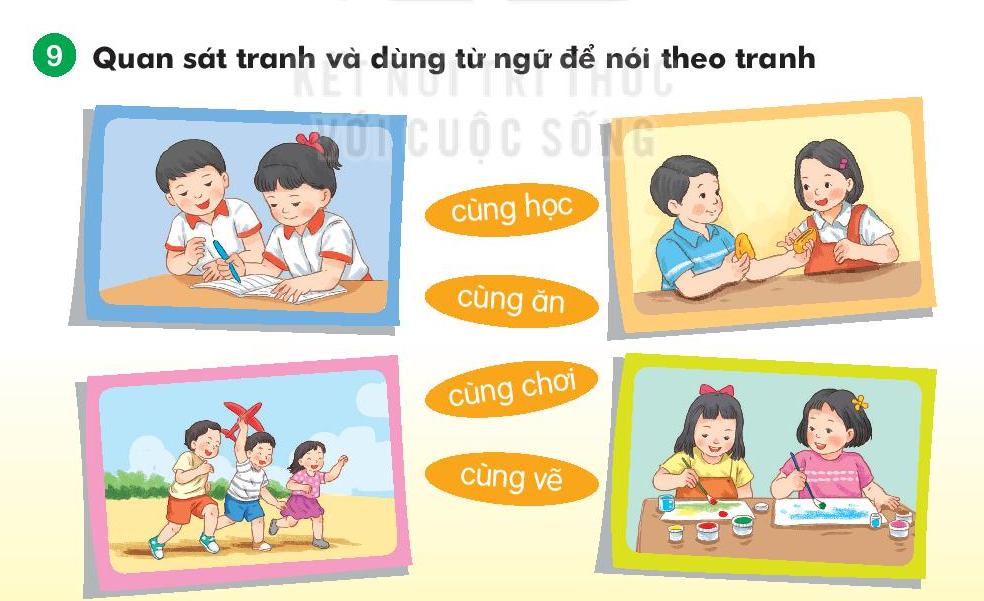 cùng vẽ
Quan sát tranh và dùng từ ngữ để nói theo tranh
9
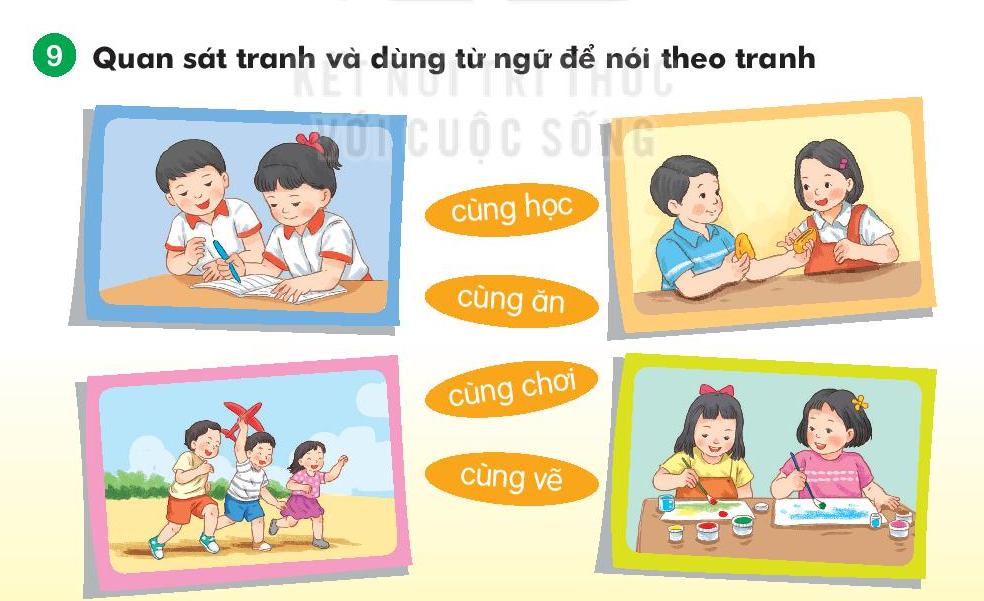 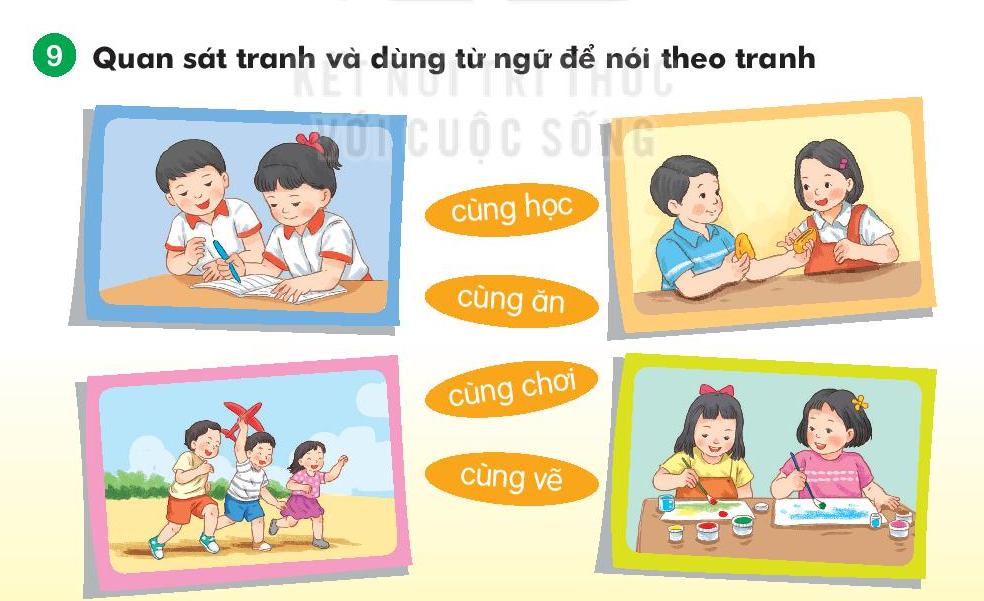 cùng học
cùng ăn
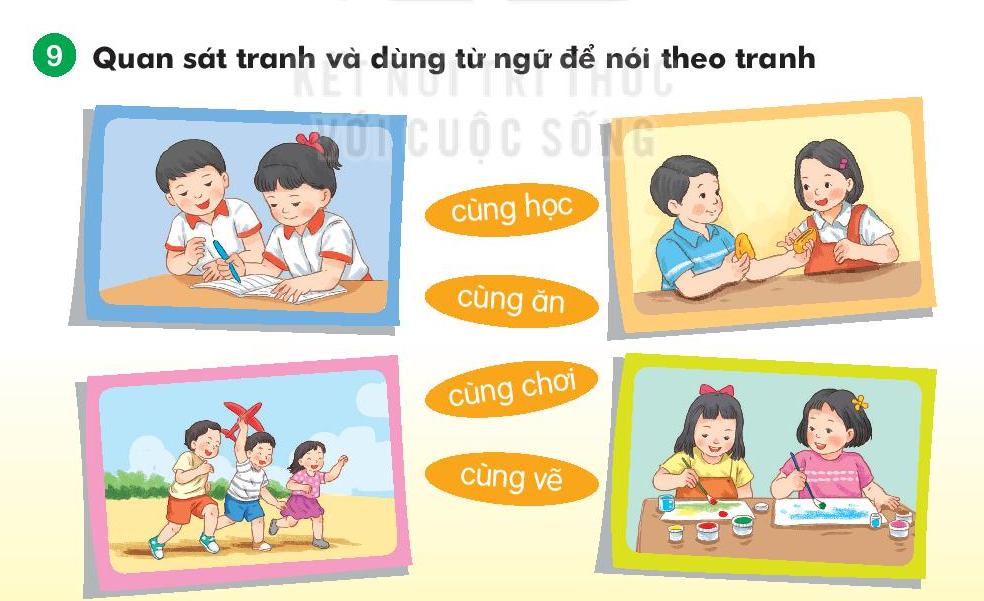 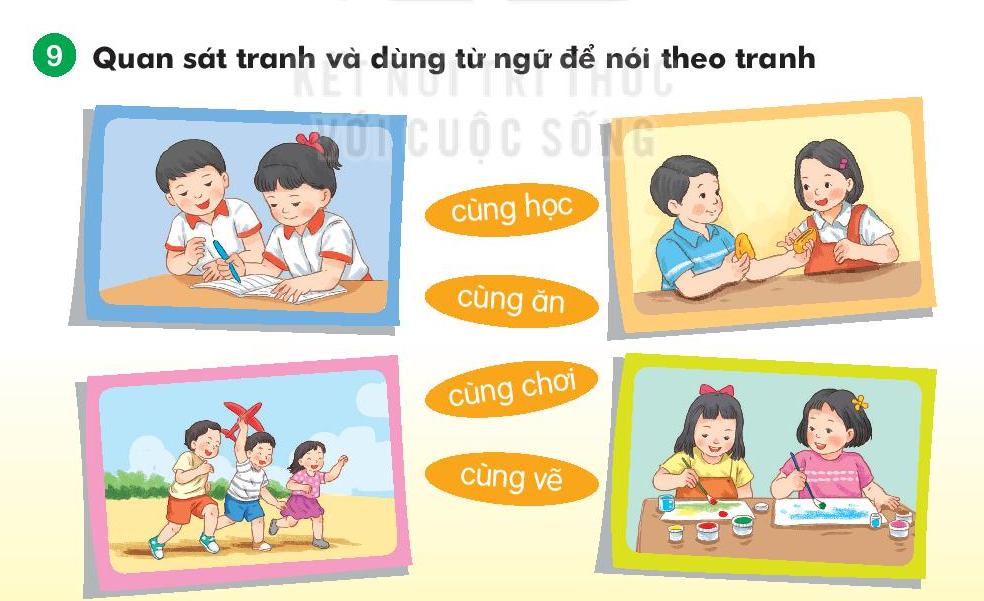 cùng chơi
cùng vẽ
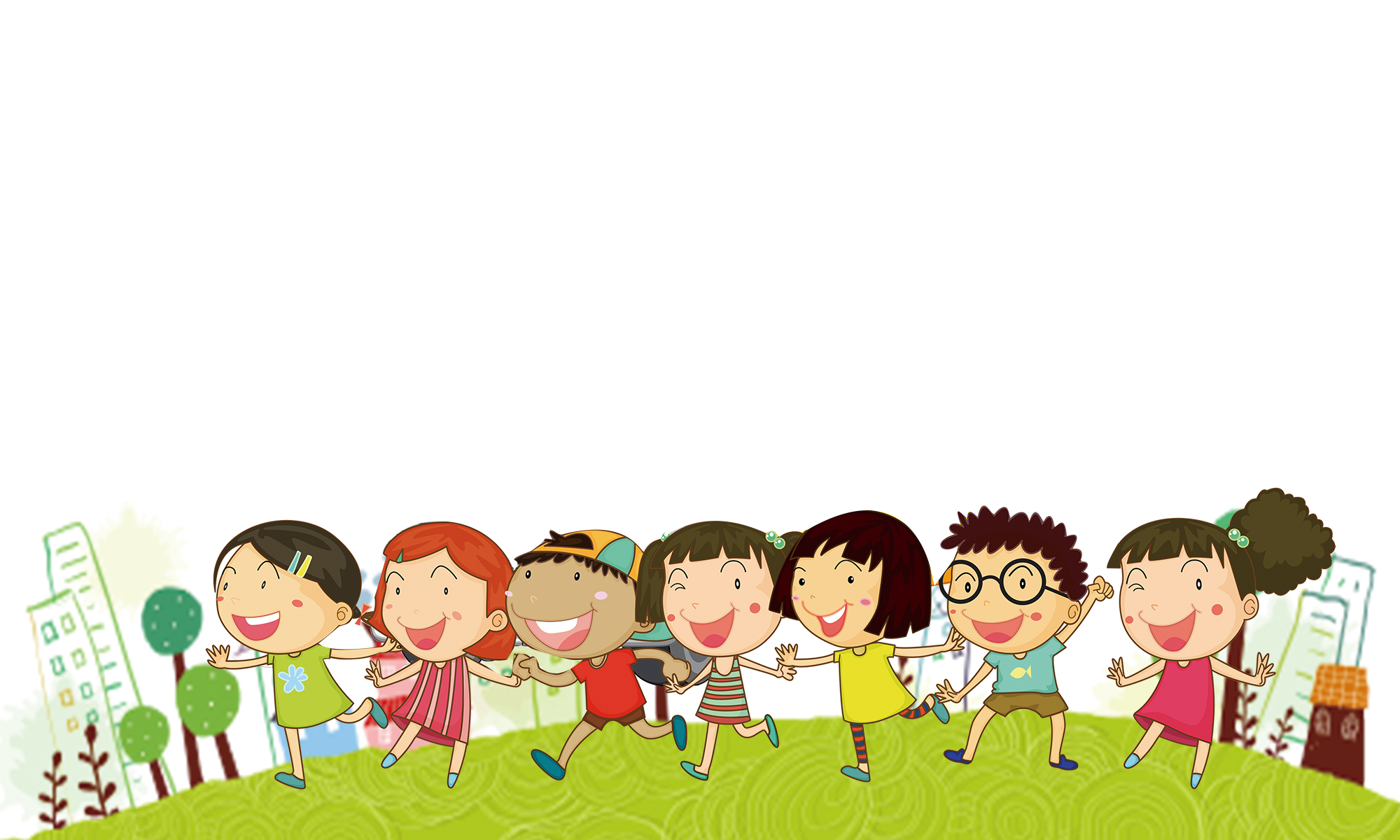 ĐỊNH HƯỚNG BÀI HỌC
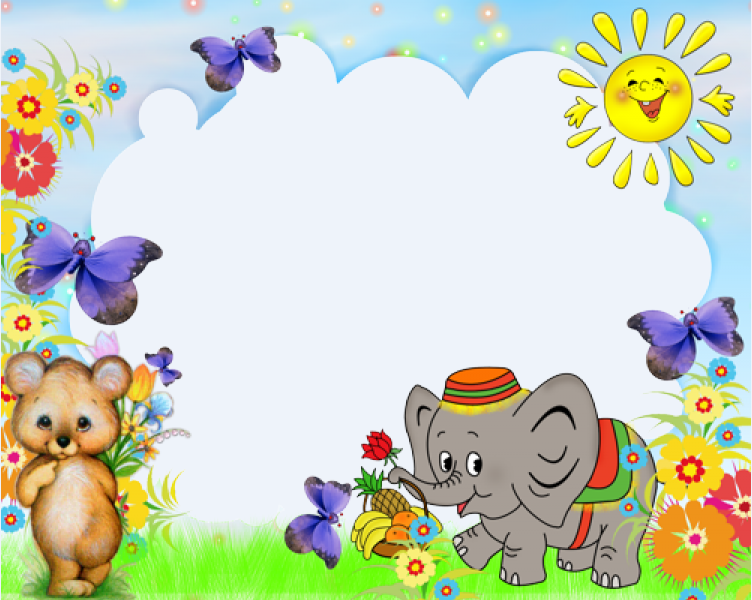 Chúc các con 
chăm ngoan, học tốt!